ตัวชี้วัด :  รพท. ผ่านการรับรองขั้น 3 ร้อยละ 100 และรพช.ผ่านการรับรองขั้น 3 ร้อยละ 90
ข้อมูล ณ วันที่ 29 มิถุนายน 2565
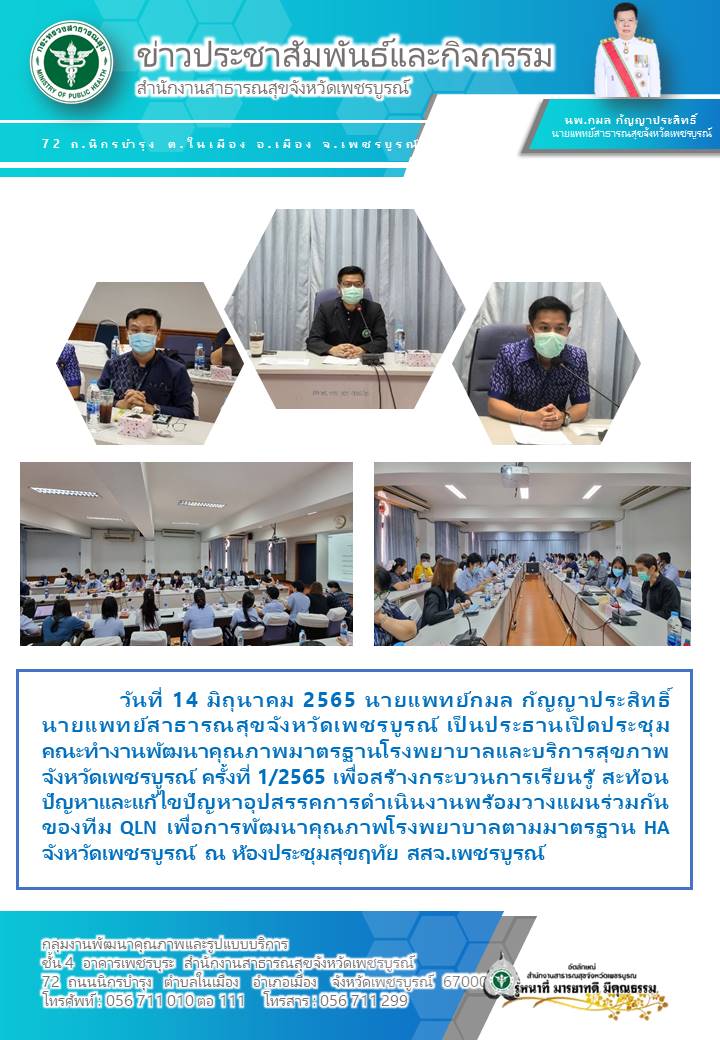 สรุปประเด็นสำคัญจากการเรียนรู้ ในการประชุม 14 มิถุนายน 2565
●การนำและการขับเคลื่อนของผู้บริหารเป็นปัจจัยแห่งความสำเร็จที่สำคัญ
●ผู้บริหารควรสนับสนุนให้เกิดการพัฒนาบุคลากรอย่างต่อเนื่อง       โดยเฉพาะการเข้าร่วมการพัฒนาบุคลากรในระดับส่วนกลาง และส่วนภูมิภาค
●สนับสนุนและพัฒนาระบบการพัฒนาคุณภาพ ทีม QLN อย่างต่อเนื่อง โดยใช้กลไกเครือข่ายระดับจังหวัด บูรณาการกันทุกองค์กร 
●ด้านงบประมาณ ที่สนับสนุนการดำเนินงานไม่เพียงพอต่อการเข้าอบรมกิจกรรมต่างๆของ สรพ.
●บุคลากรมีภาระงานมาก และขาดแรงกระตุ้นในการทำงาน
ประเด็นการรับการเยี่ยมสำรวจแบบลดรูป ผ่านสื่ออิเล็กทรอนิกส์และการประชุมออนไลน์ (Adjusted Survey)
รพ.บึงสามพันให้คำปรึกษาทุกมิติ รพ.วังโป่ง วันที่ 28 มิถุนายน 2565
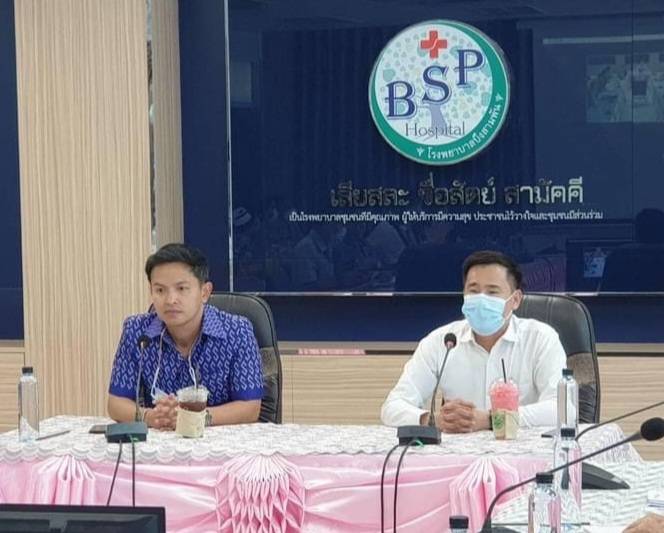 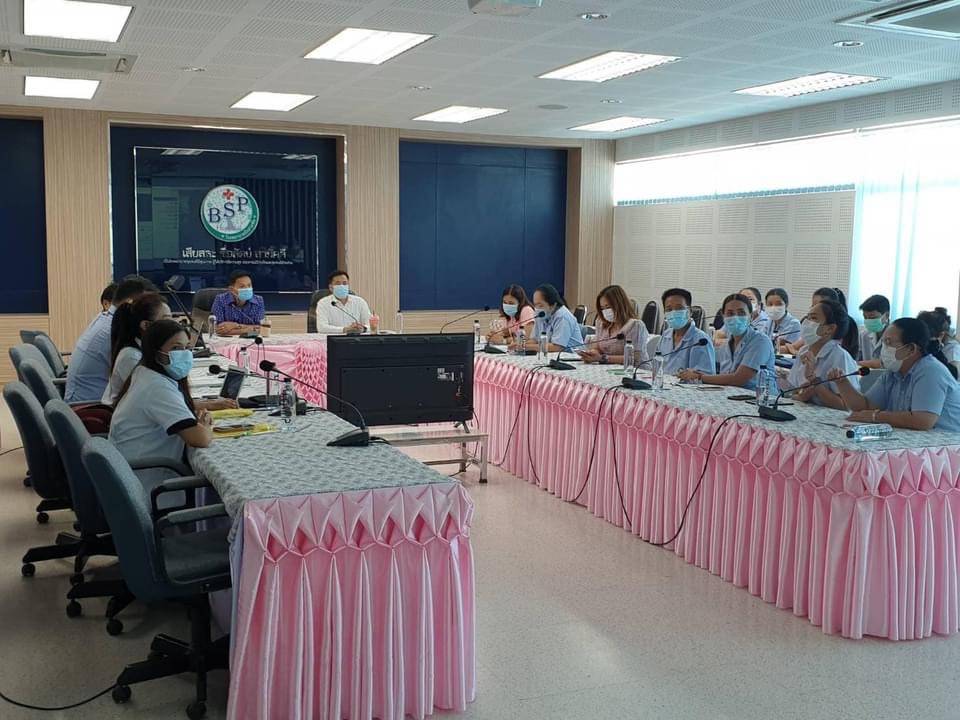 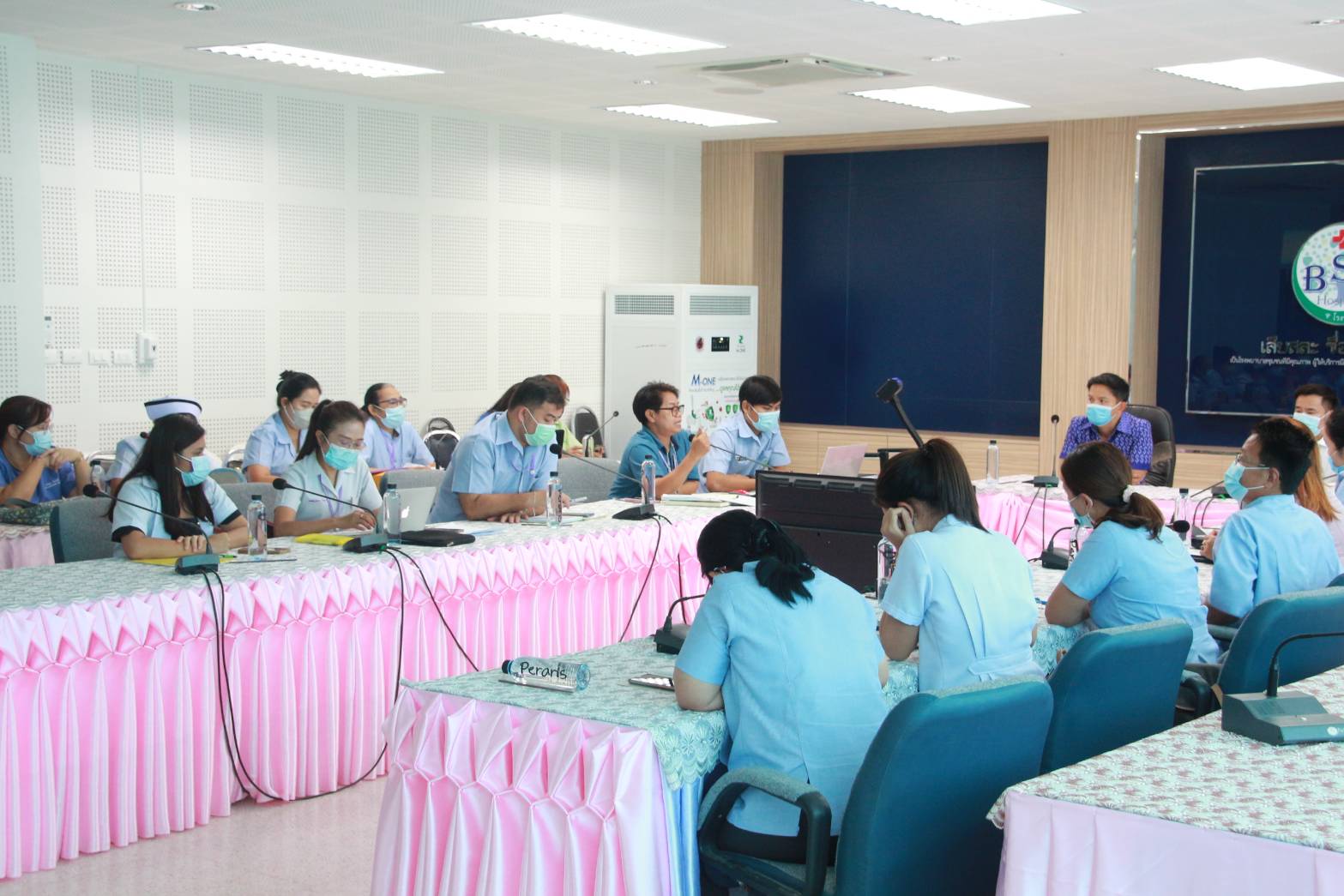